Post Happy, GIVE HAPPY.
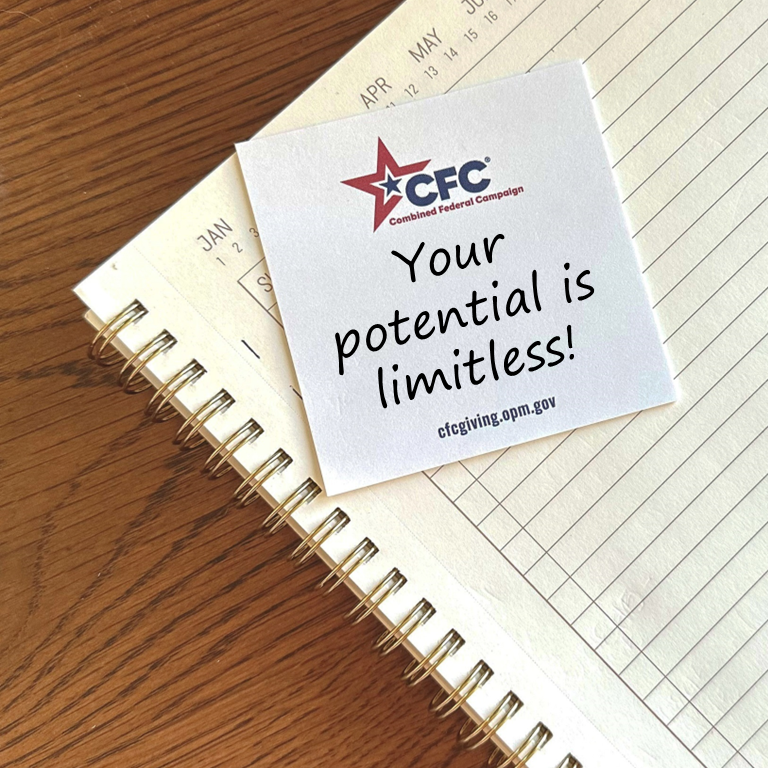 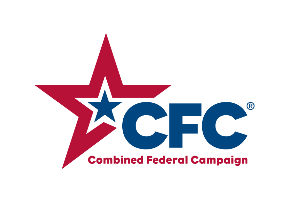 Post Happy,
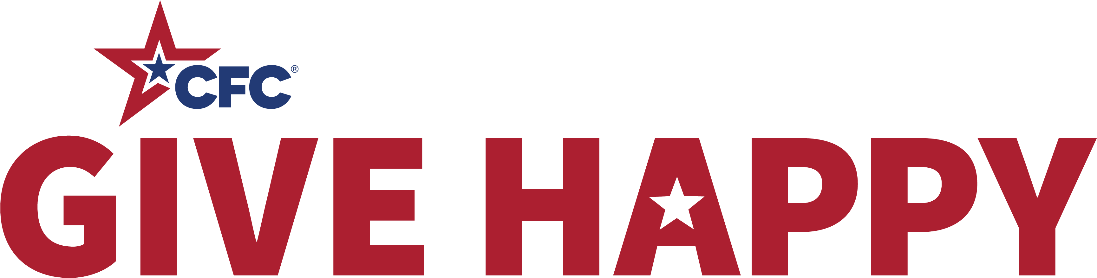 Your potential is limitless!
cfcgiving.opm.gov
Have 5 minutes and a note pad? Let’s make someone’s day!
Write a motivational message to 3 colleagues and invite them to GIVE HAPPY through the CFC.
GiveCFC.org